AQ Forecasting in support of EMEP IMP 2022

A. Colette (INERIS)
M. Schulz (MetNO)
[CGR]
-
2723046
0.1
Ineris -
Institut national de l’environnement industriel et des risques
1
XX/XX/XXXX
EMEP IMP 2022 Forecasting Challenge
A modellers Working Group was set up to reflect on the most appropriate strategy
INERIS: Augustin Colette (CAMS71/CAMS2_40/TFMM), Frédérik Meleux (CAMS71/CAMS2_40)
MetNO: Hilde Fagerli (MSC-W), Michael Schulz (CAMS71), Svetlana Tsyro (CAMS71)
ECMWF: Johannes Flemming, Mark Parrington, Luke Jones, Miha Razinger (CAMS)
Météo-France: Adrien Royer (CAMS2_40)
WMO: Oksana Tarasova (TFMM)
NILU: Wenche Aas (CCC)
Institut national de l’environnement industriel et des risques
2
XX/XX/XXXX
EMEP IMP 2022 Forecasting Challenge
Identify a 1 week period favorable for O3 episode in a one month time window (mid-June to mid-July)
=> Obvious challenge of long forecast horizon

Scope: 
Advance warning: Stations would like to be informed of triggering ~5-7 days in advance
Proposed organisation: 
Meetings on Monday/Wednesday/Friday with INERIS/METNO/MF/ECMWF/NILU
Early warning notice one week ahead
Tbc: Leave the possibility to « lift » (i.e. cancel) the notice at the latest 5 or 3 days prior to the notified possible start
define a final date after which the sample will be launched, even in the absence of an episode
consolidate an email list towards participating monitoring stations
Institut national de l’environnement industriel et des risques
3
XX/XX/XXXX
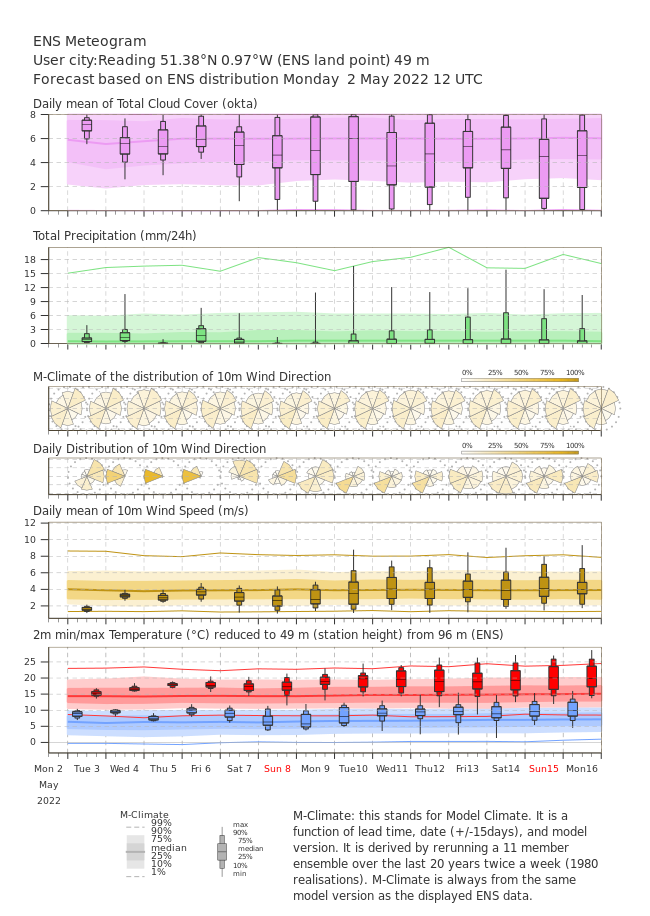 Long term forecasting (> 5days)
Rather a meteorological forecasting challenge

Ensemble 15 days forecasts (IFS/GEFS)
Probabilistic 45 days forecast 

Need guidance of meteorological forecast experts

TFMM to provide definition of common criteria taking stock of past significant episodes

High pressure anomaly
Long air mass residence time / low surface winds
High solar radiation, absence of precipitation & cloud cover
2m Temperature anomaly  > 4deg wrt climatology 
Large scale: over 2-3 large countries (ex: PT/ES/FR, BE/NL/DE, IT/CH/Balkan etc..)
Institut national de l’environnement industriel et des risques
4
XX/XX/XXXX
7 days ahead extreme indices
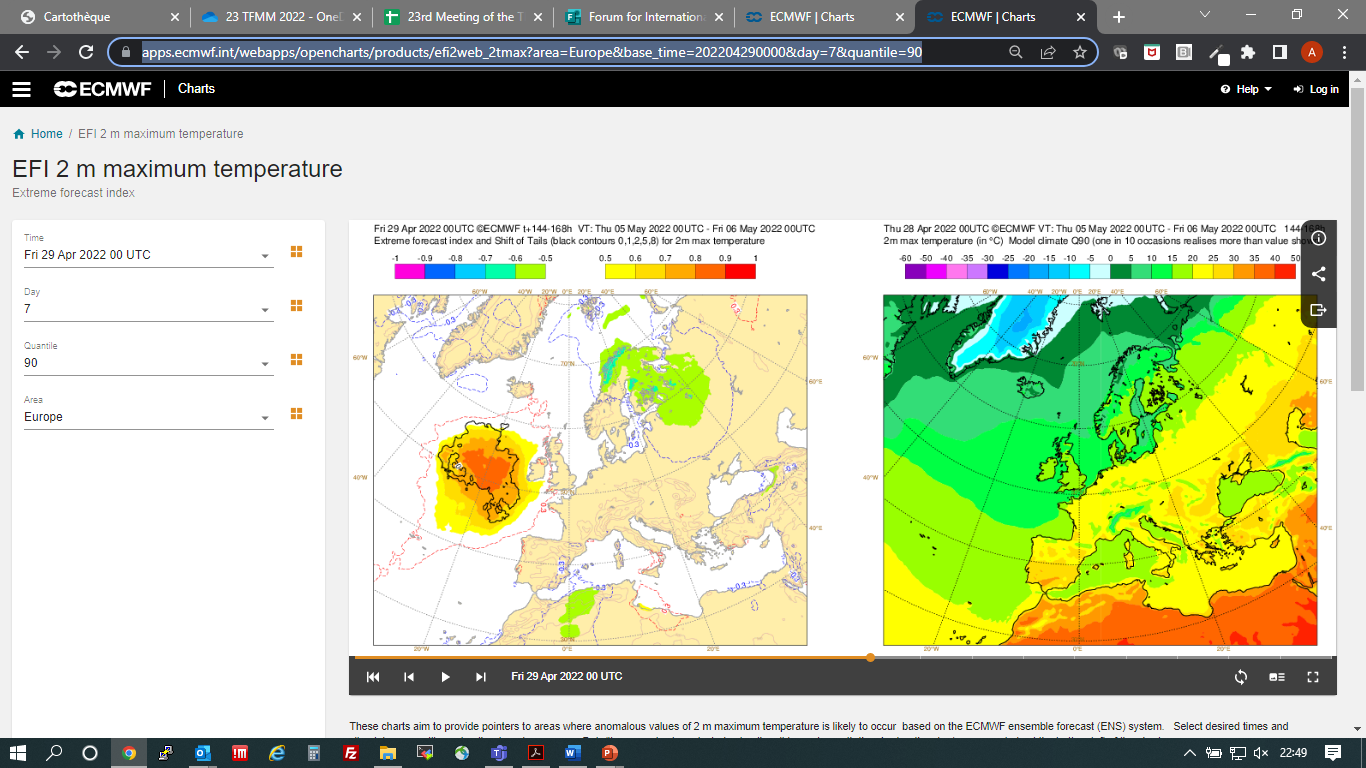 https://apps.ecmwf.int/webapps/opencharts/products/efi2web_2tmax?area=Europe&base_time=202204290000&day=7&quantile=90
Institut national de l’environnement industriel et des risques
5
XX/XX/XXXX
45 days ahead anomalies
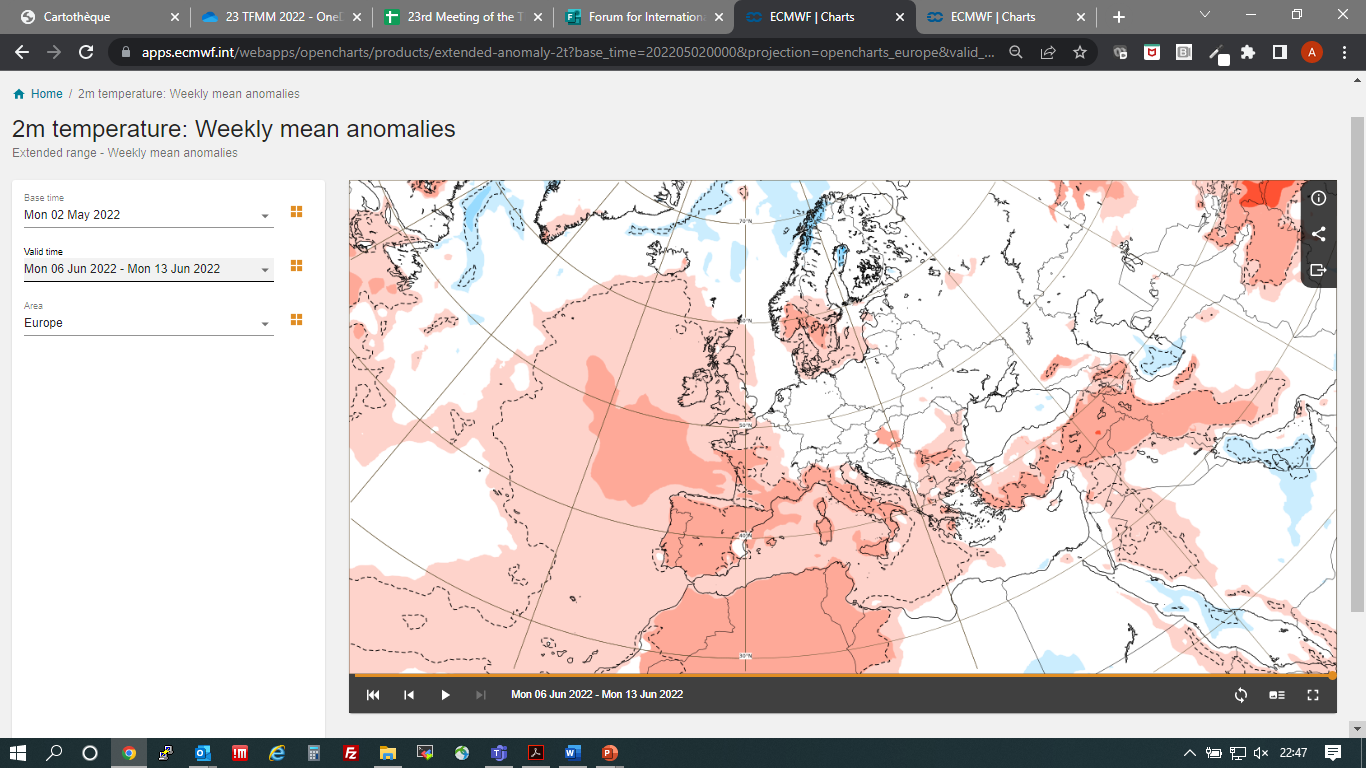 https://apps.ecmwf.int/webapps/opencharts/products/extended-anomaly-2t?base_time=202205020000&projection=opencharts_europe&valid_time=202206130000
Institut national de l’environnement industriel et des risques
6
XX/XX/XXXX
Short term forecasting (< 5 days)
CAMS Official Production
Regional/Global : https://regional.atmosphere.copernicus.eu/
Policy Products : https://policy.atmosphere.copernicus.eu/

Pre-Operational products
Model output statistics (machine learning coupled to CAMS)

National portals
www2.prevair.org
ACROSS products
Tbc…
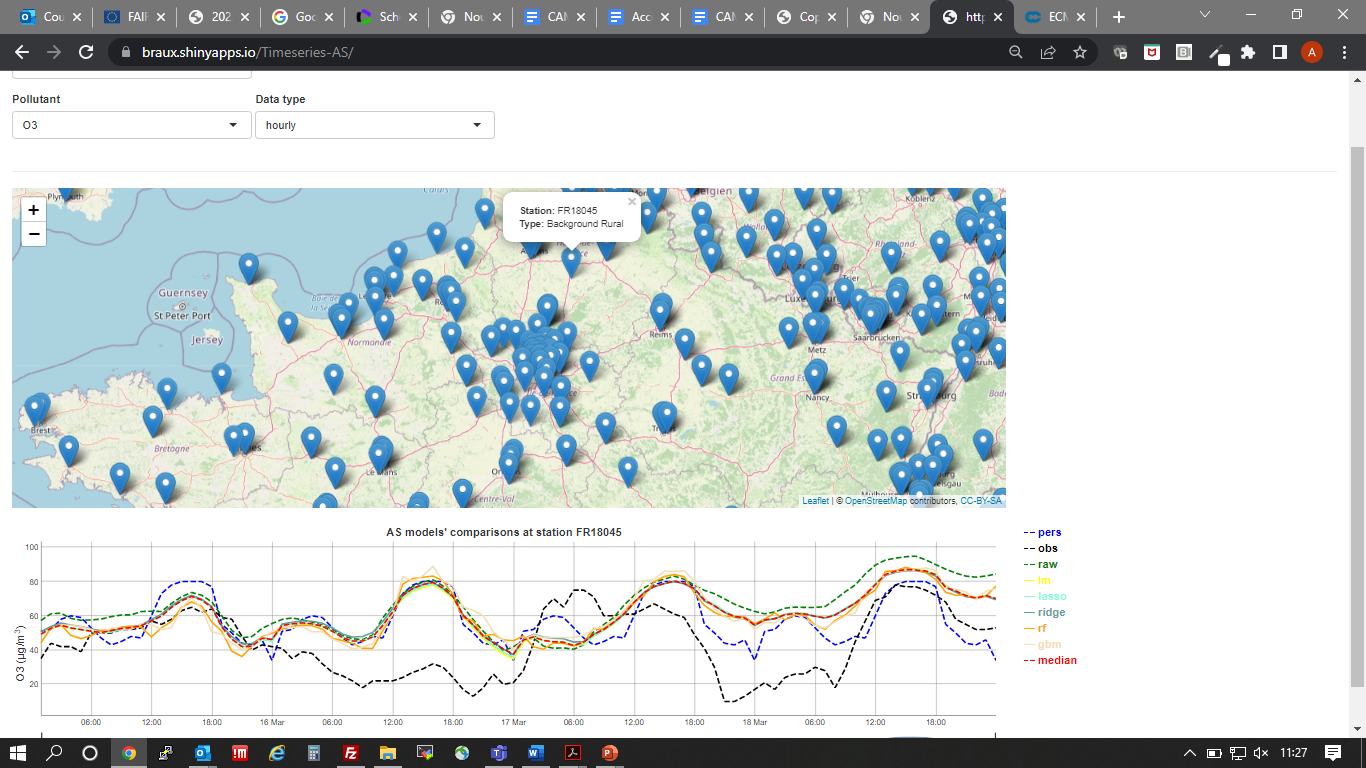 Institut national de l’environnement industriel et des risques
7
XX/XX/XXXX